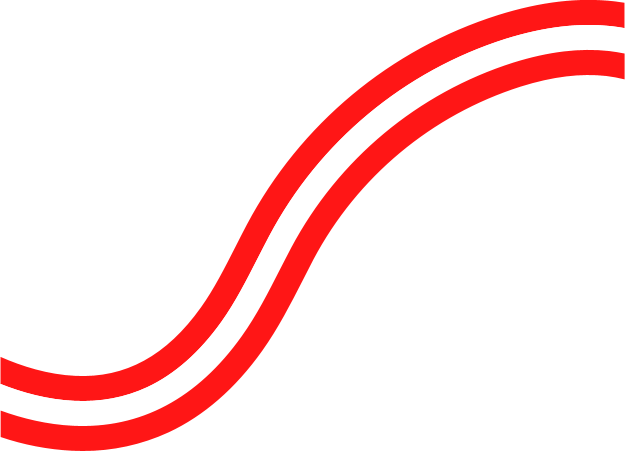 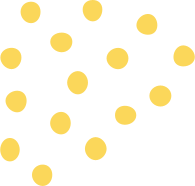 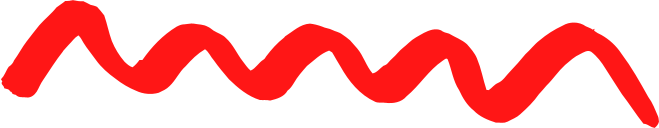 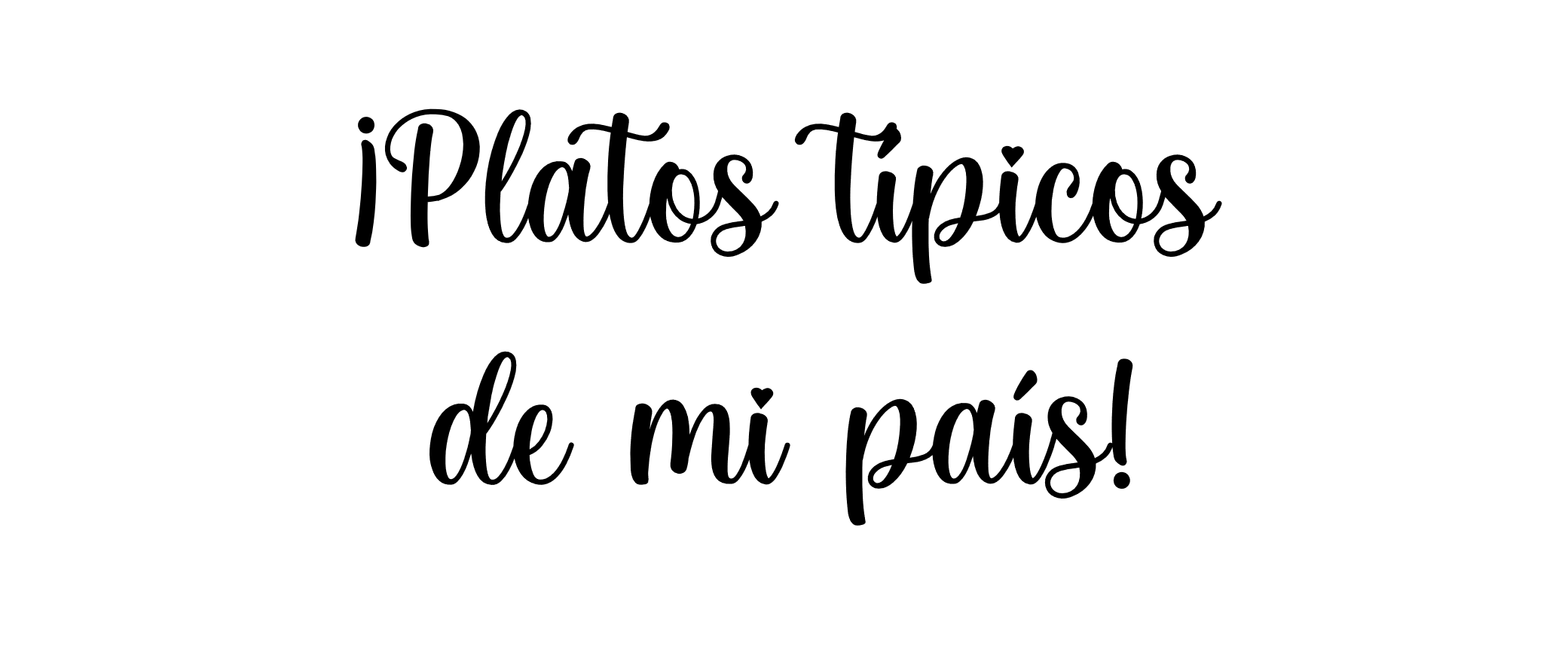 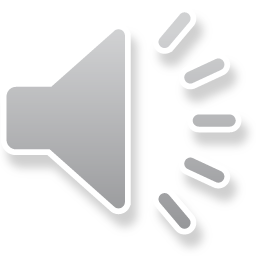 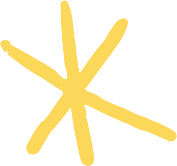 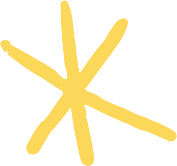 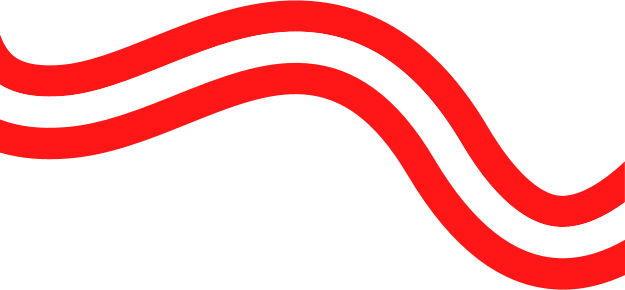 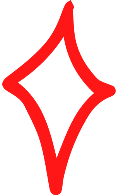 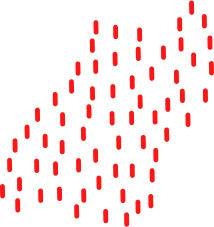 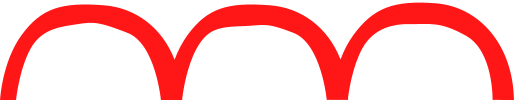 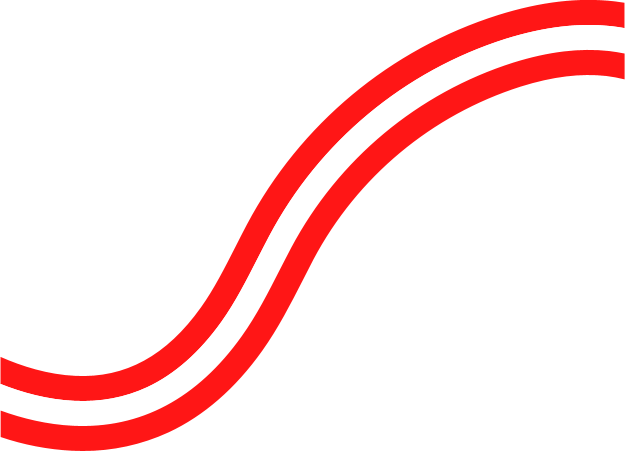 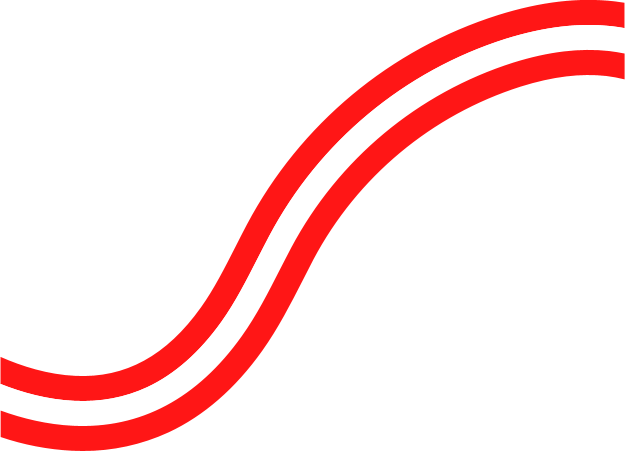 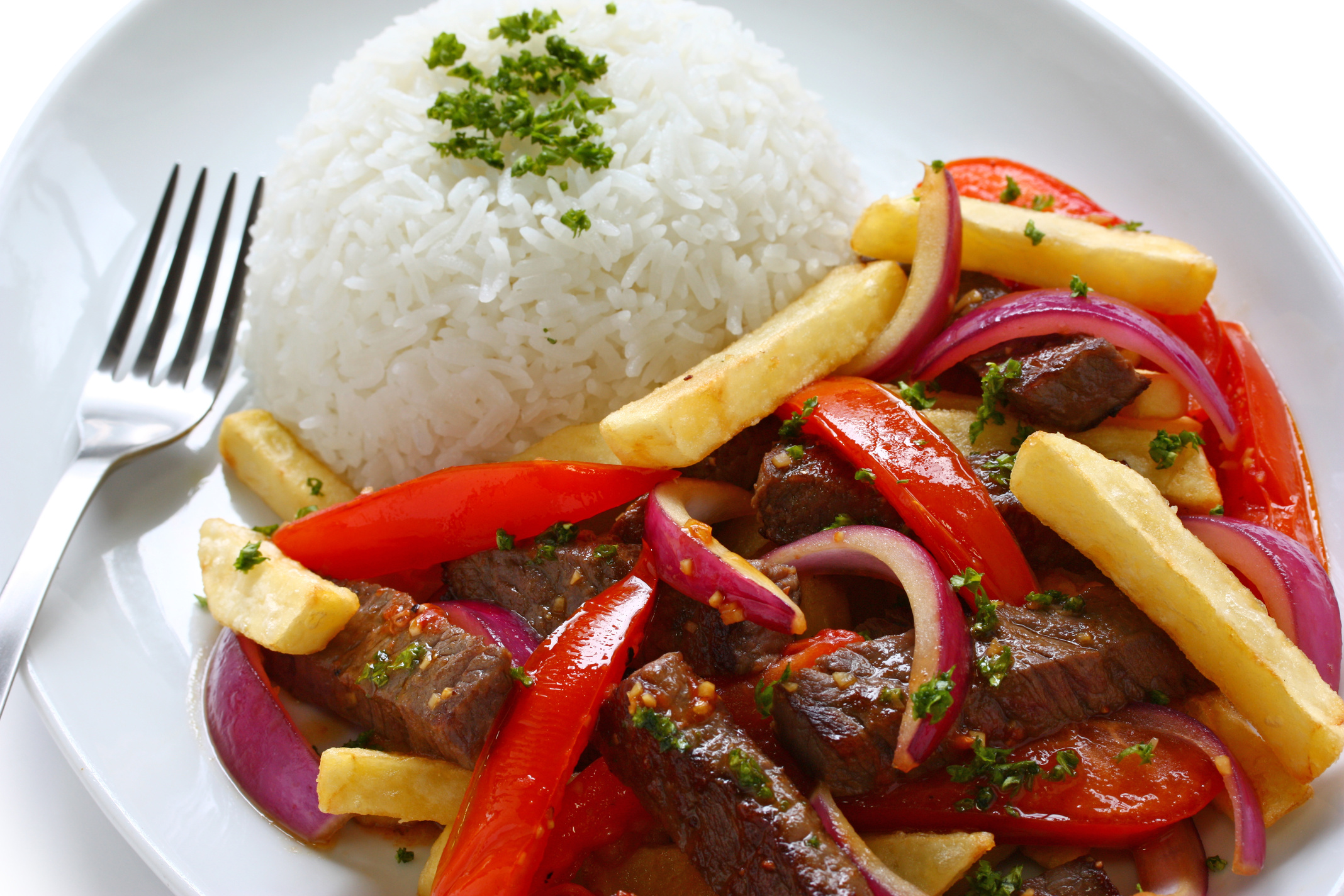 Lomo saltado
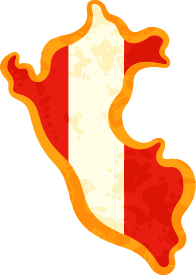 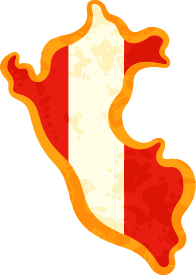 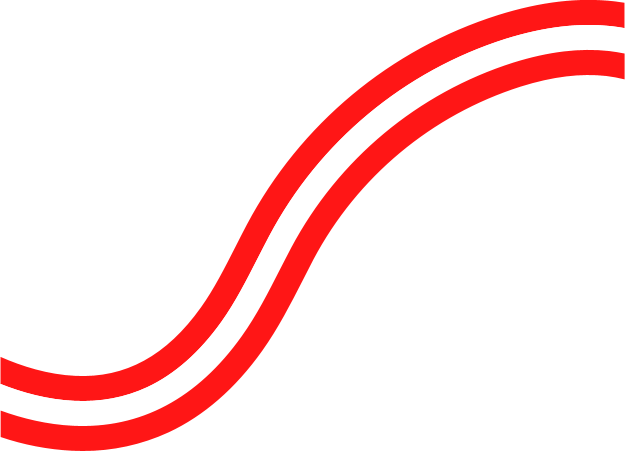 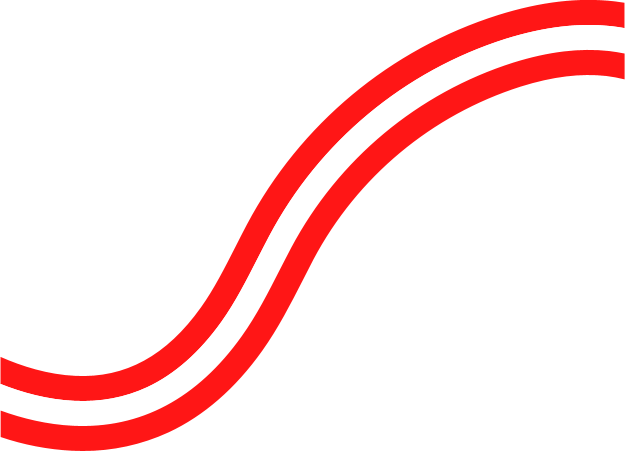 MIRAR
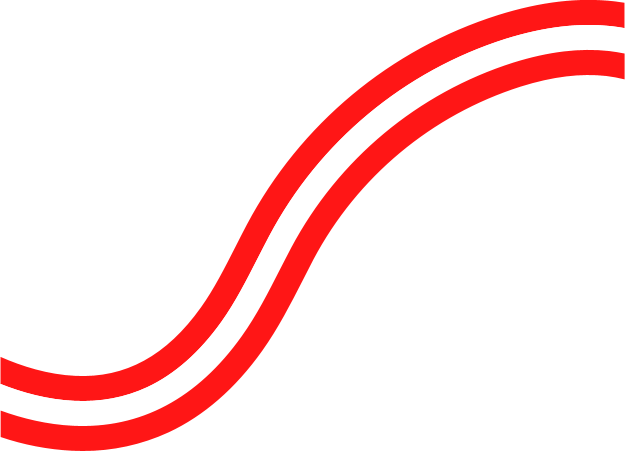 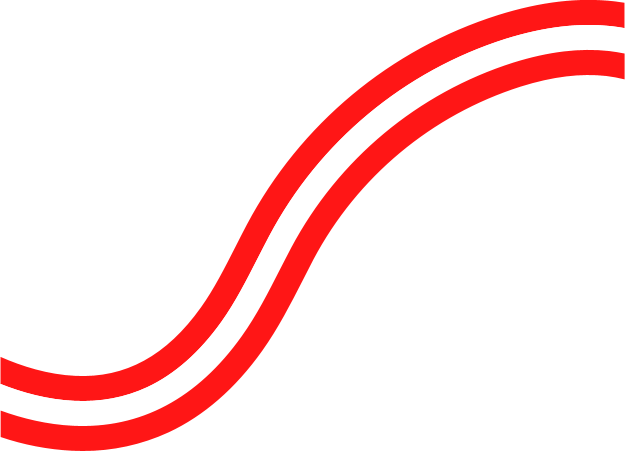 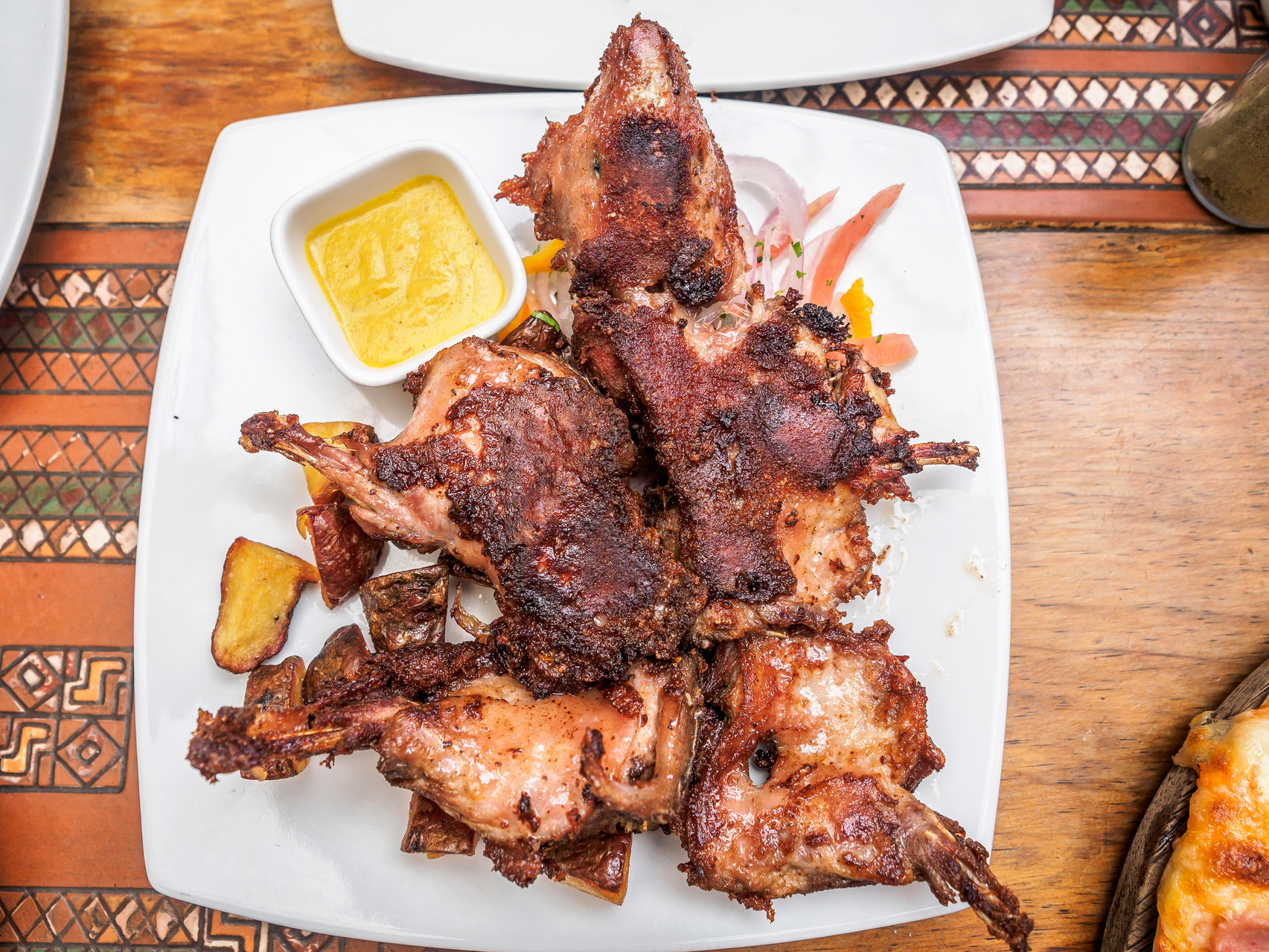 Cuy chactado
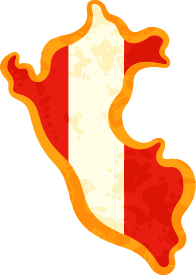 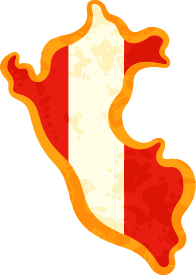 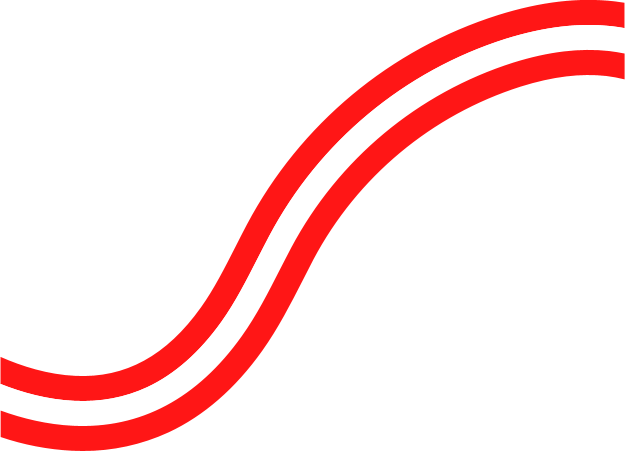 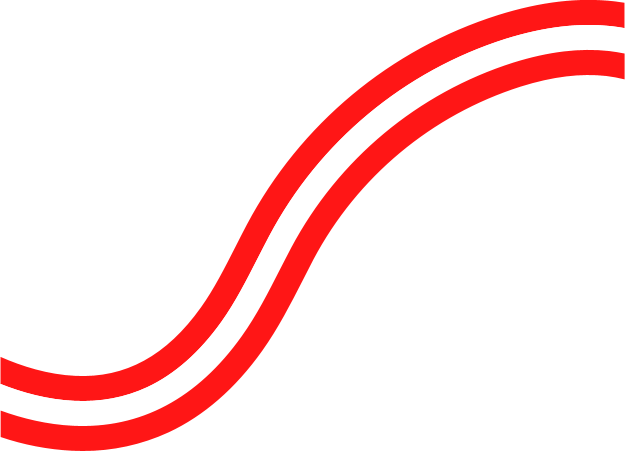 MIRAR
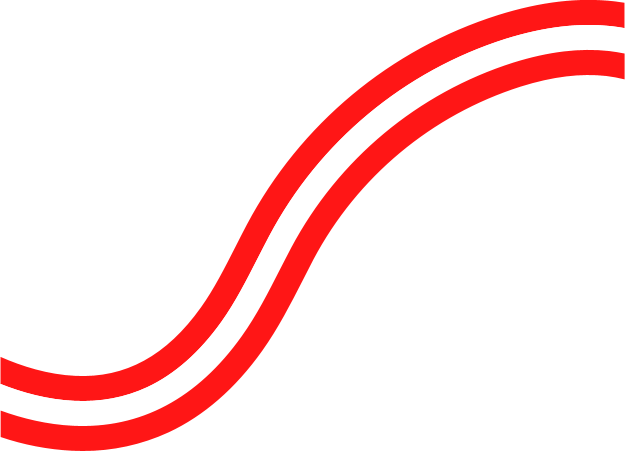 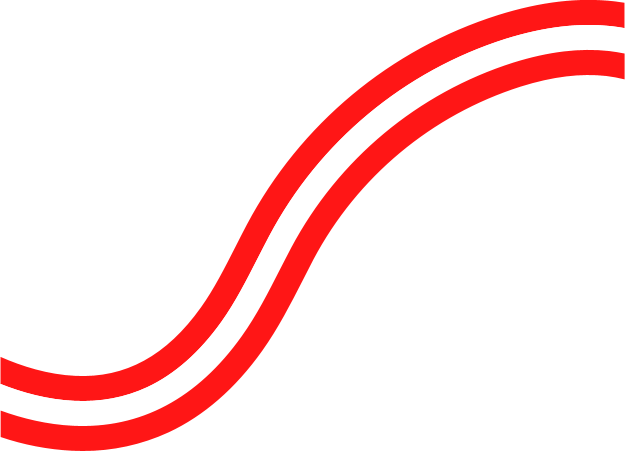 Causa
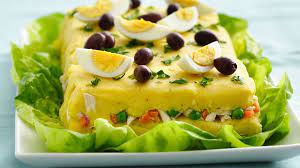 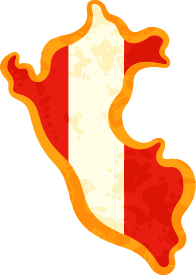 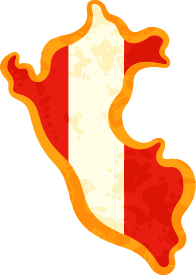 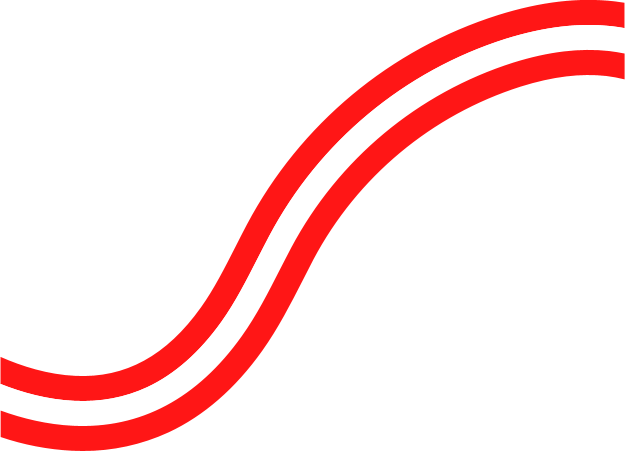 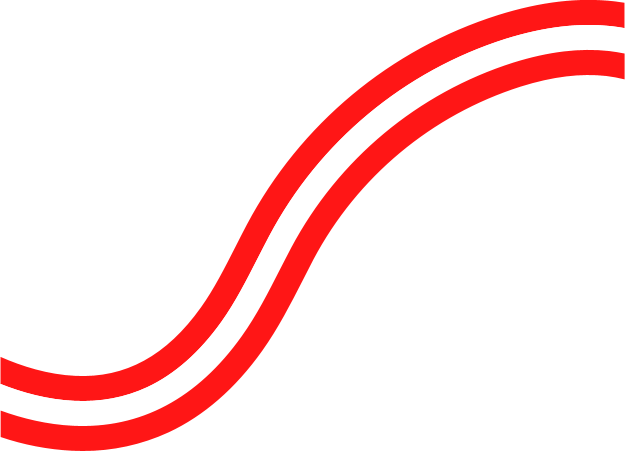 MIRAR
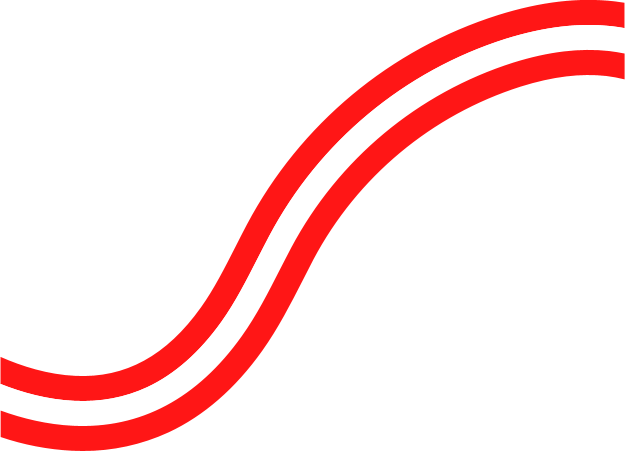 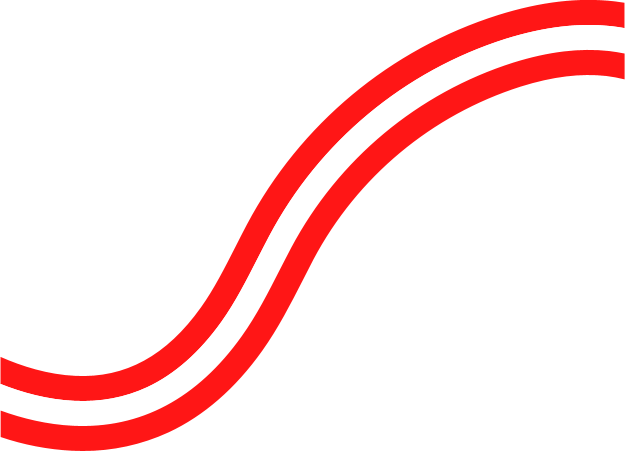 Tacacho con cecina
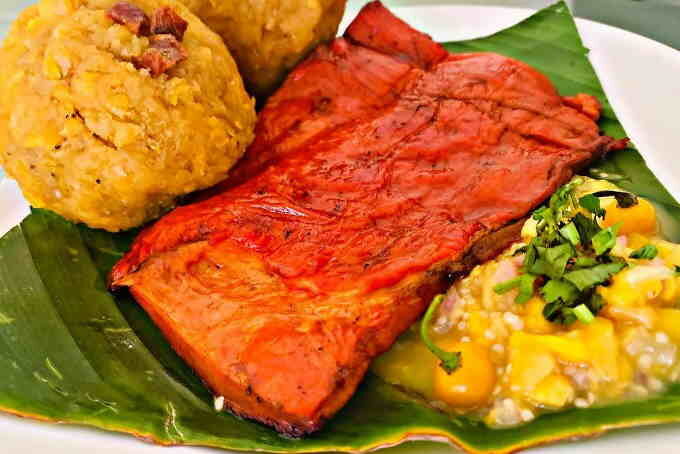 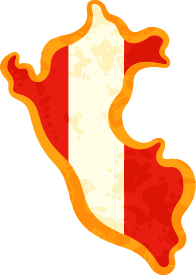 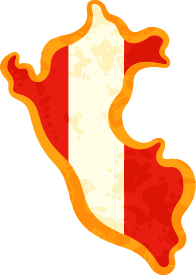 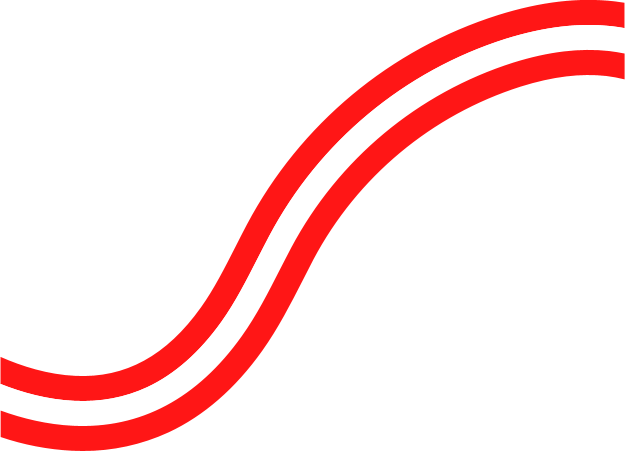 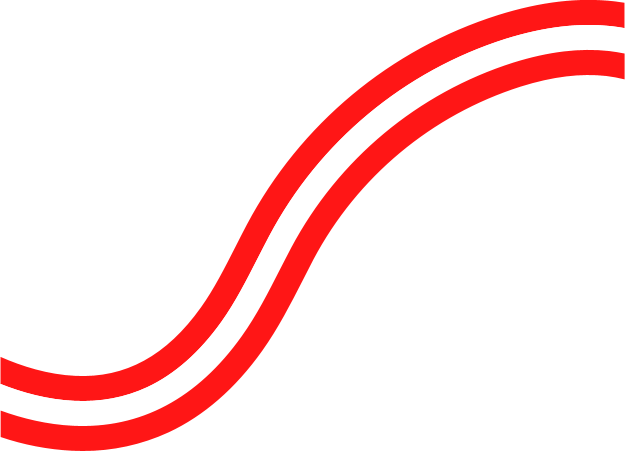 MIRAR
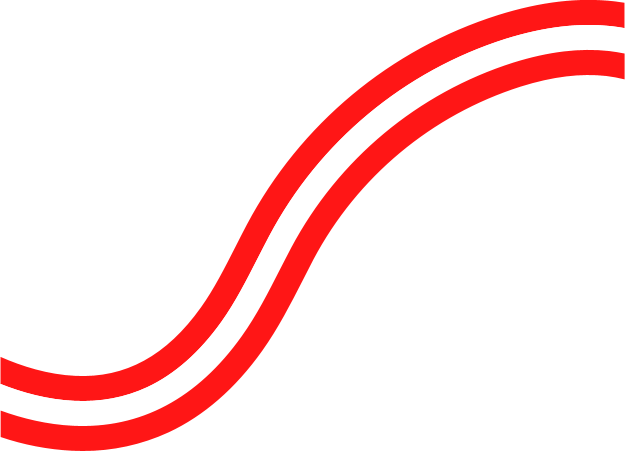 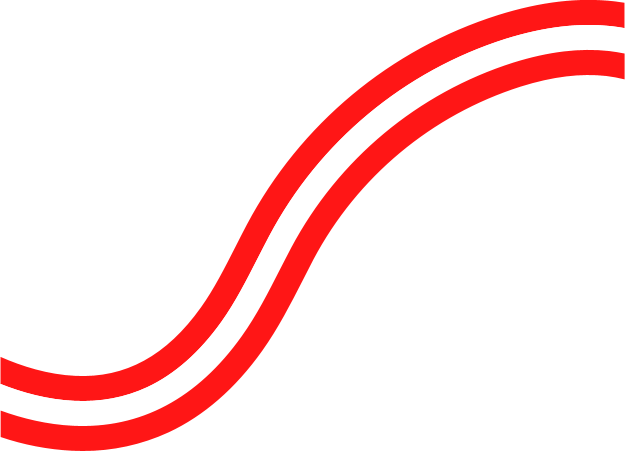 Carapulcra
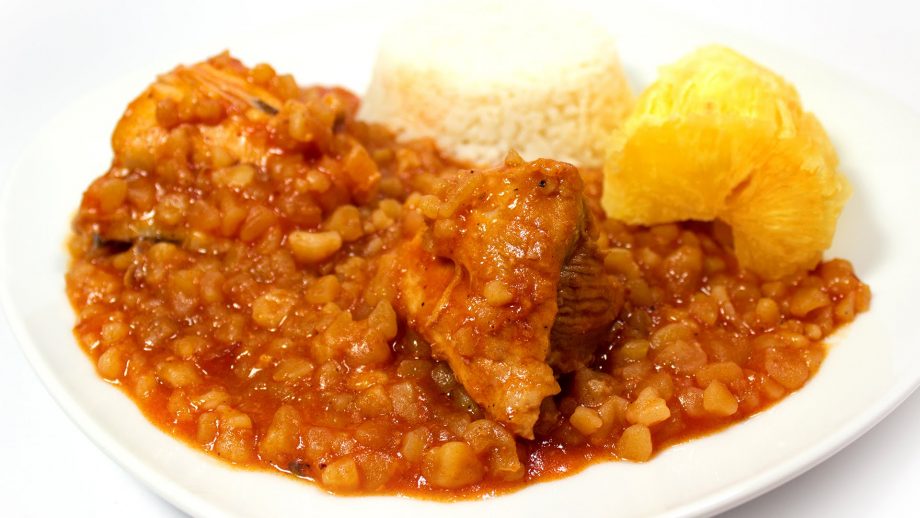 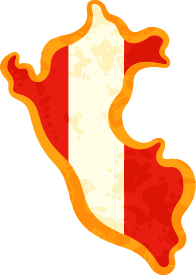 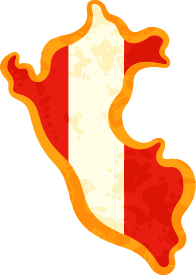 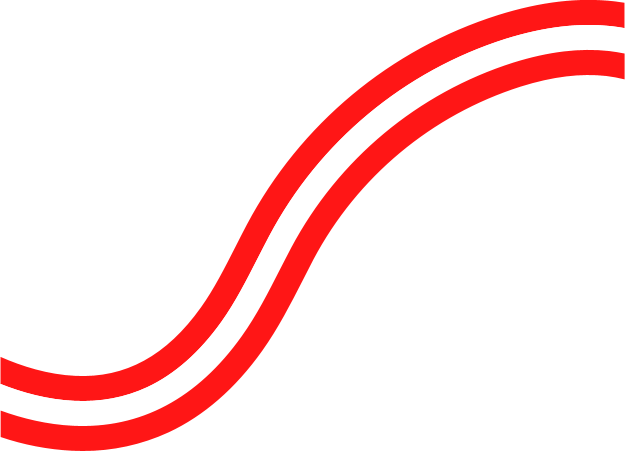 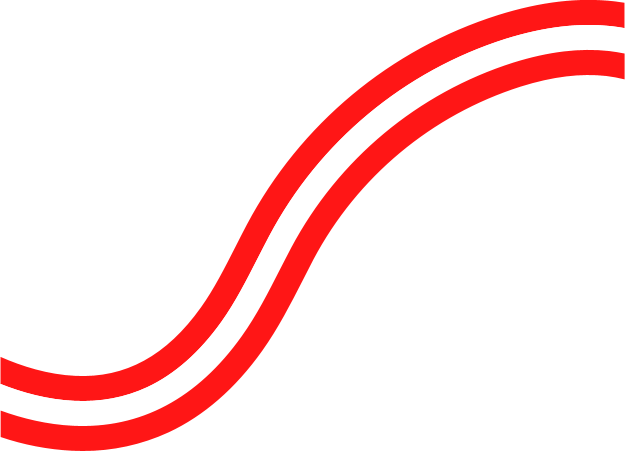 MIRAR
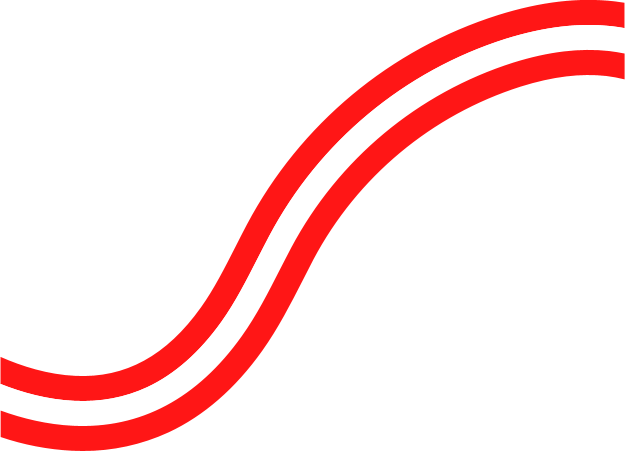 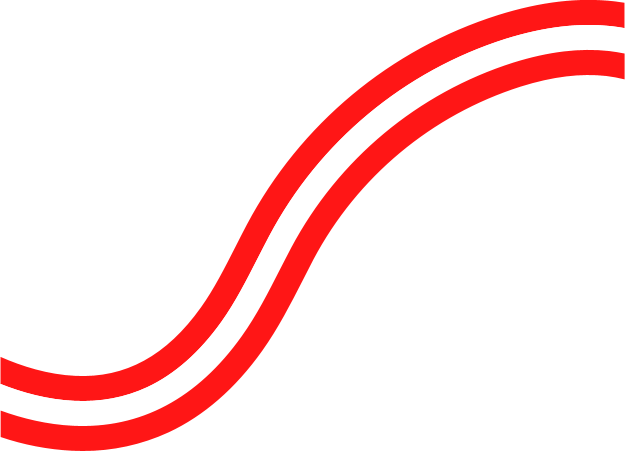 Juane
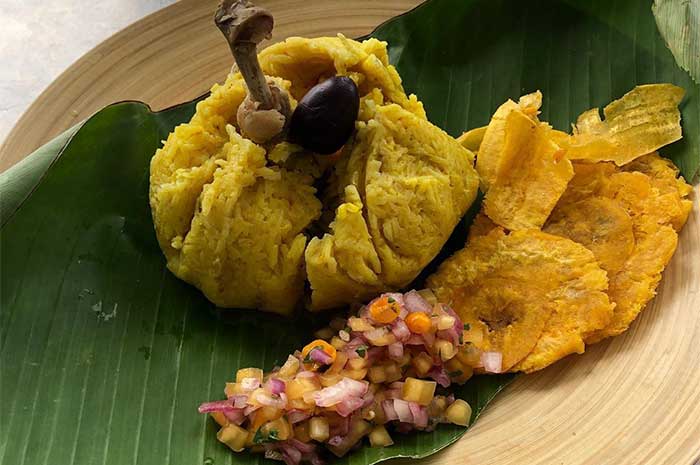 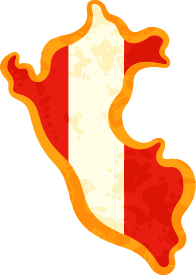 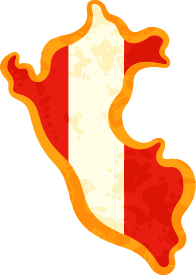 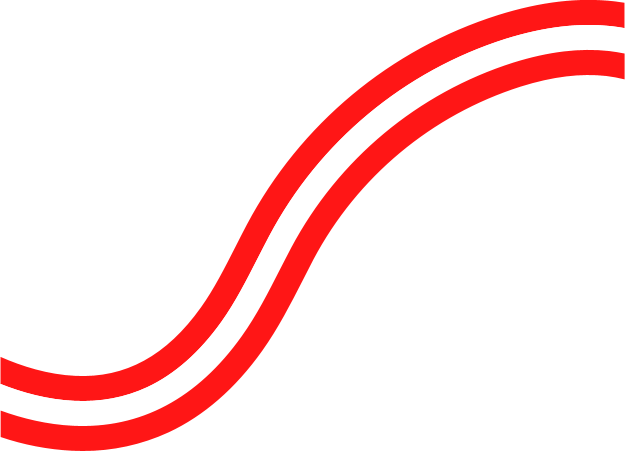 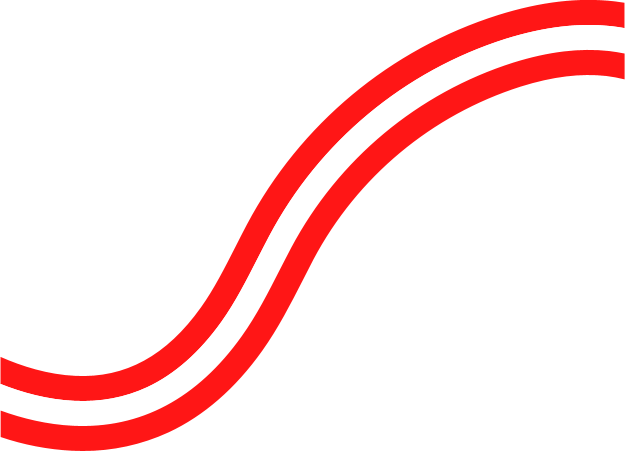 MIRAR
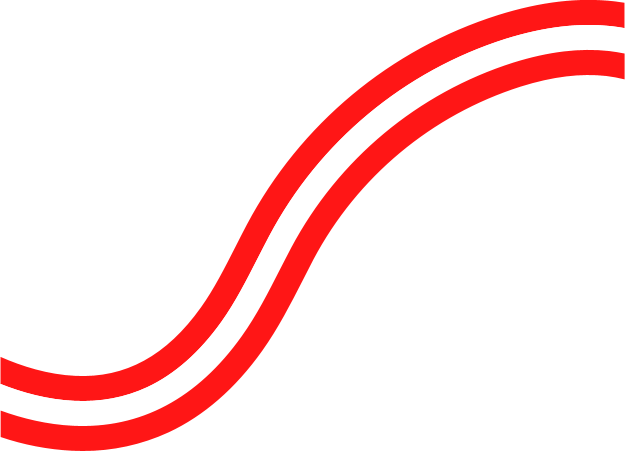 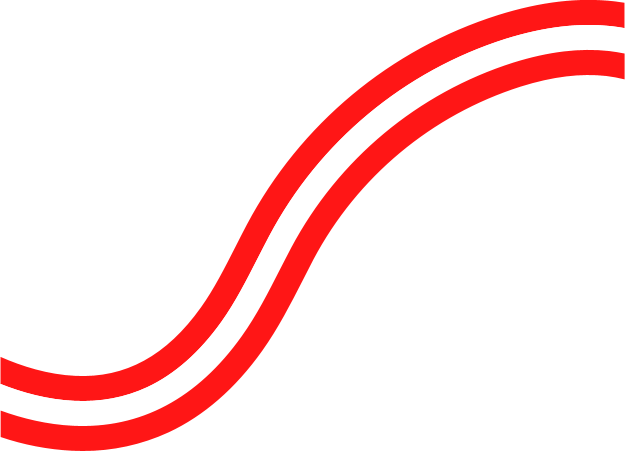 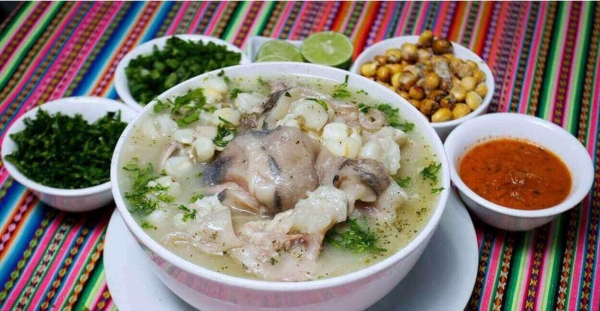 Caldo de mote o patasca
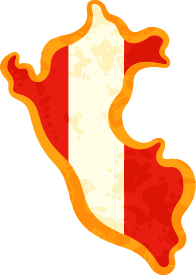 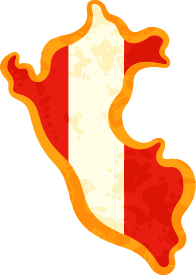 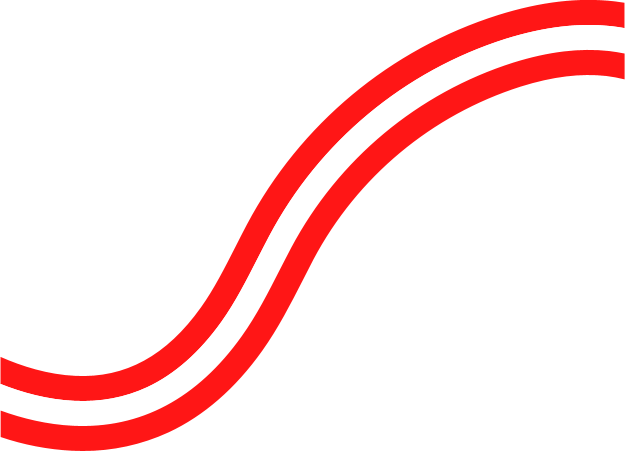 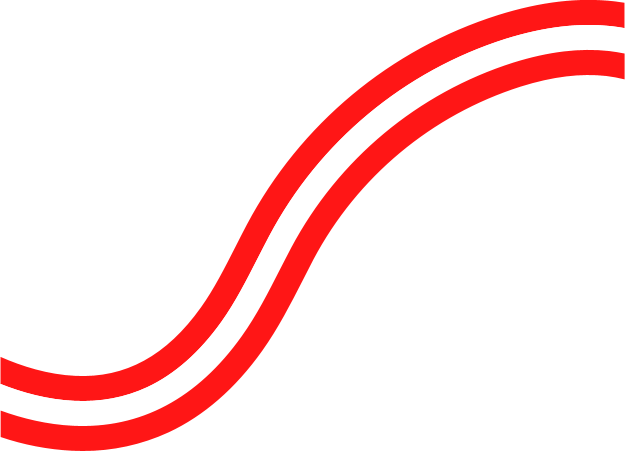 MIRAR
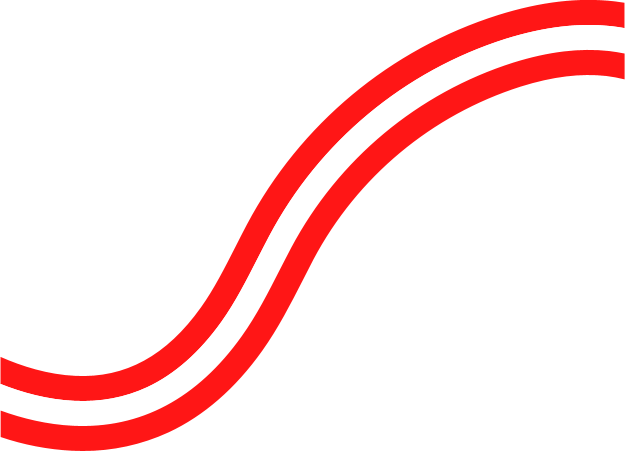 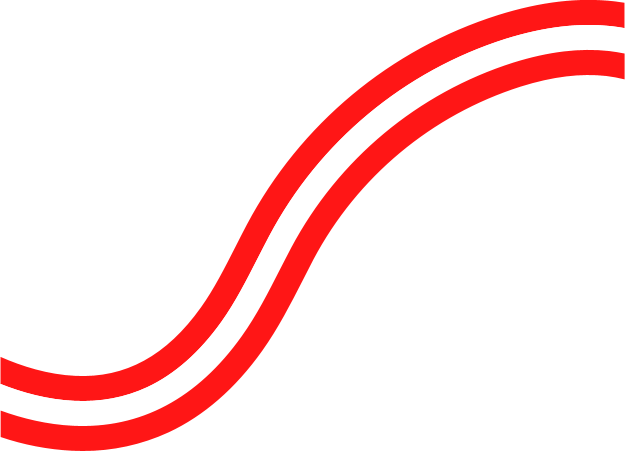 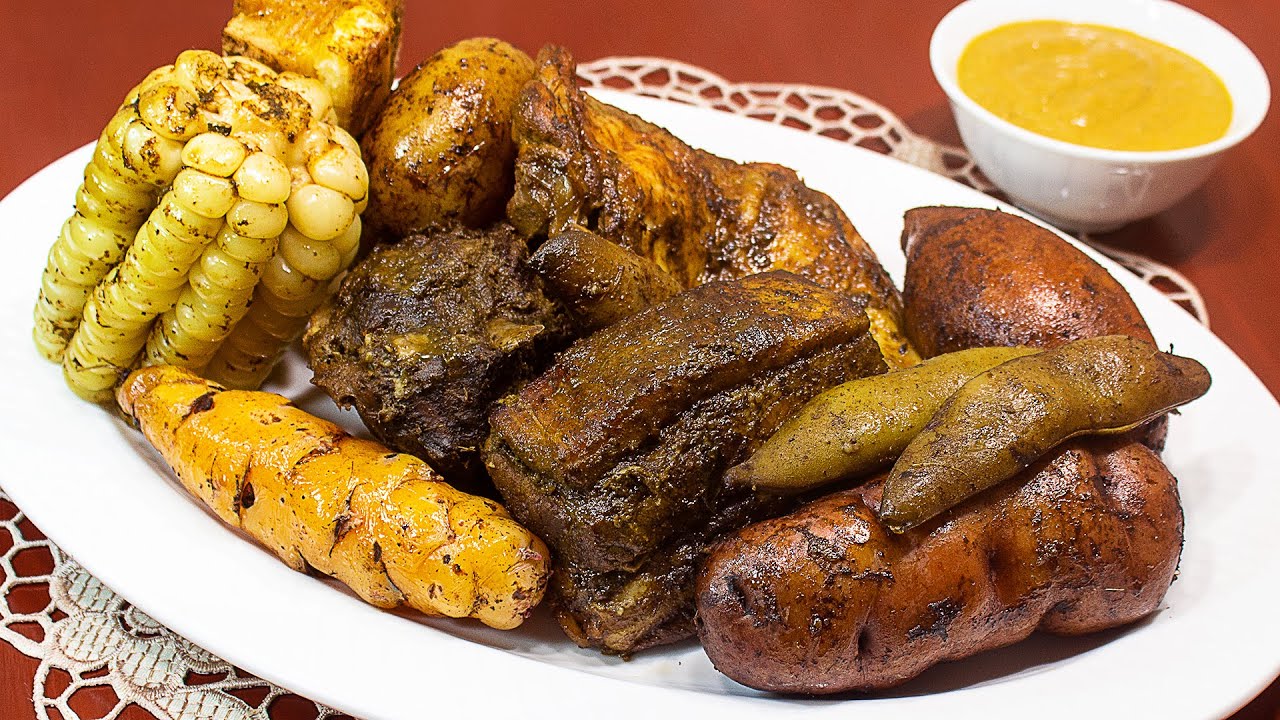 Pachamanca
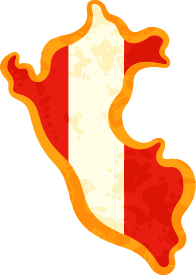 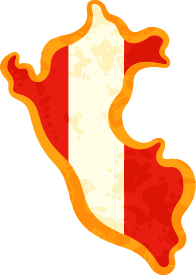 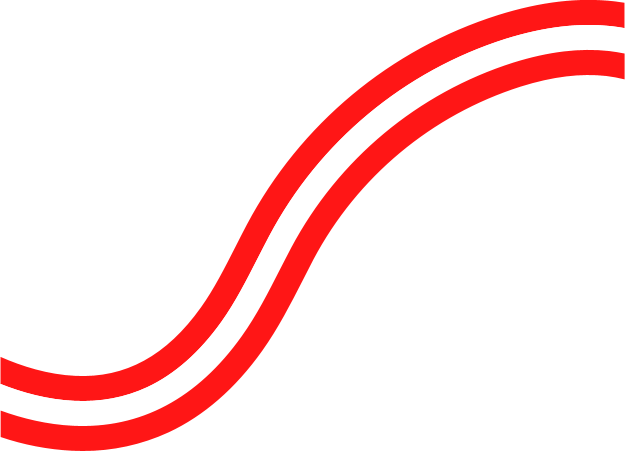 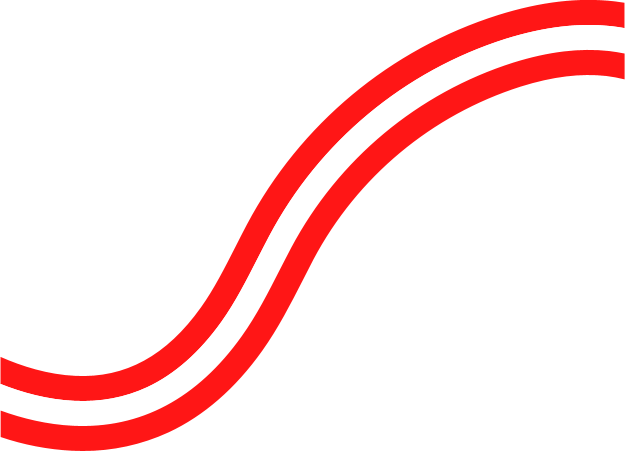 MIRAR
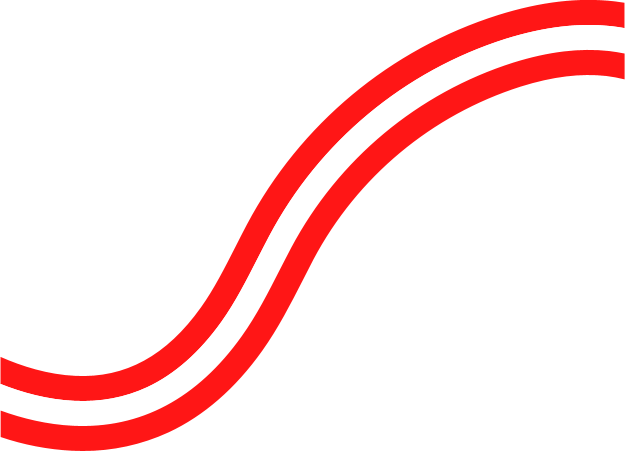 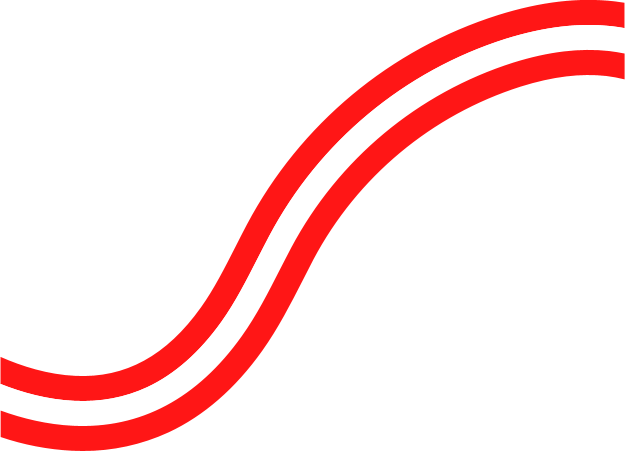 Patarashca
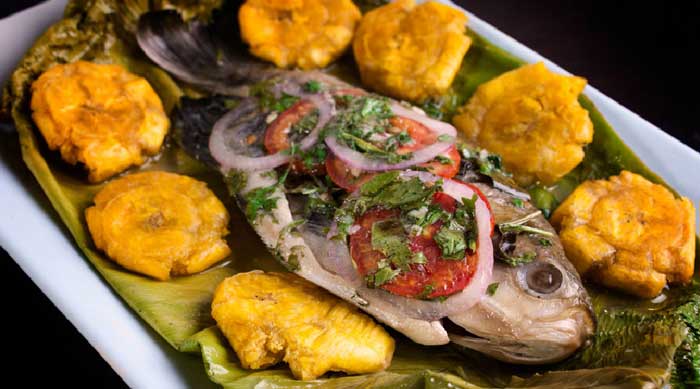 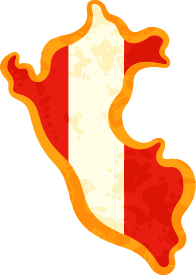 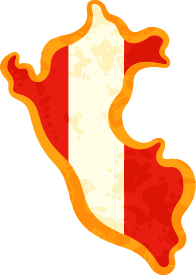 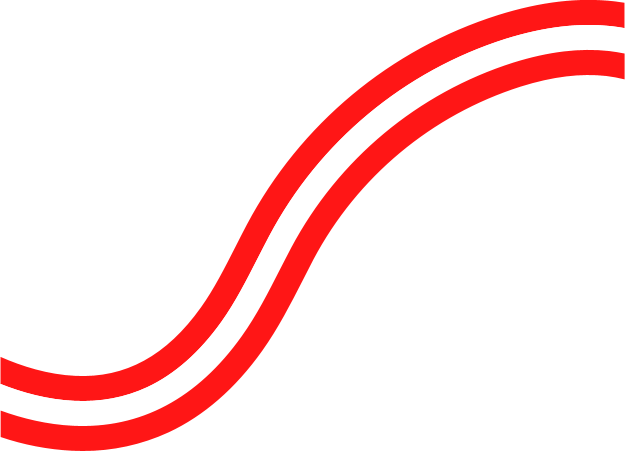 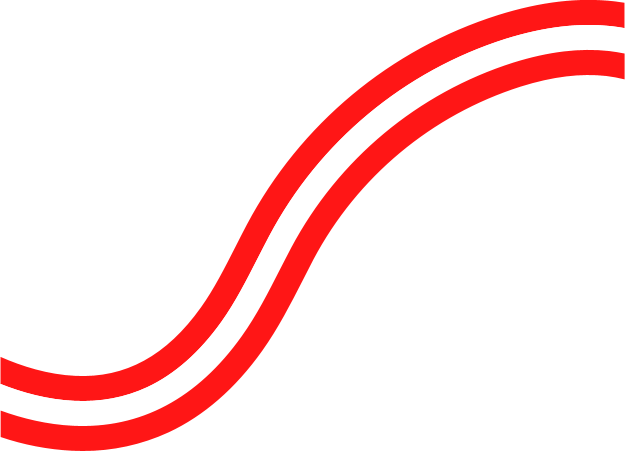 MIRAR